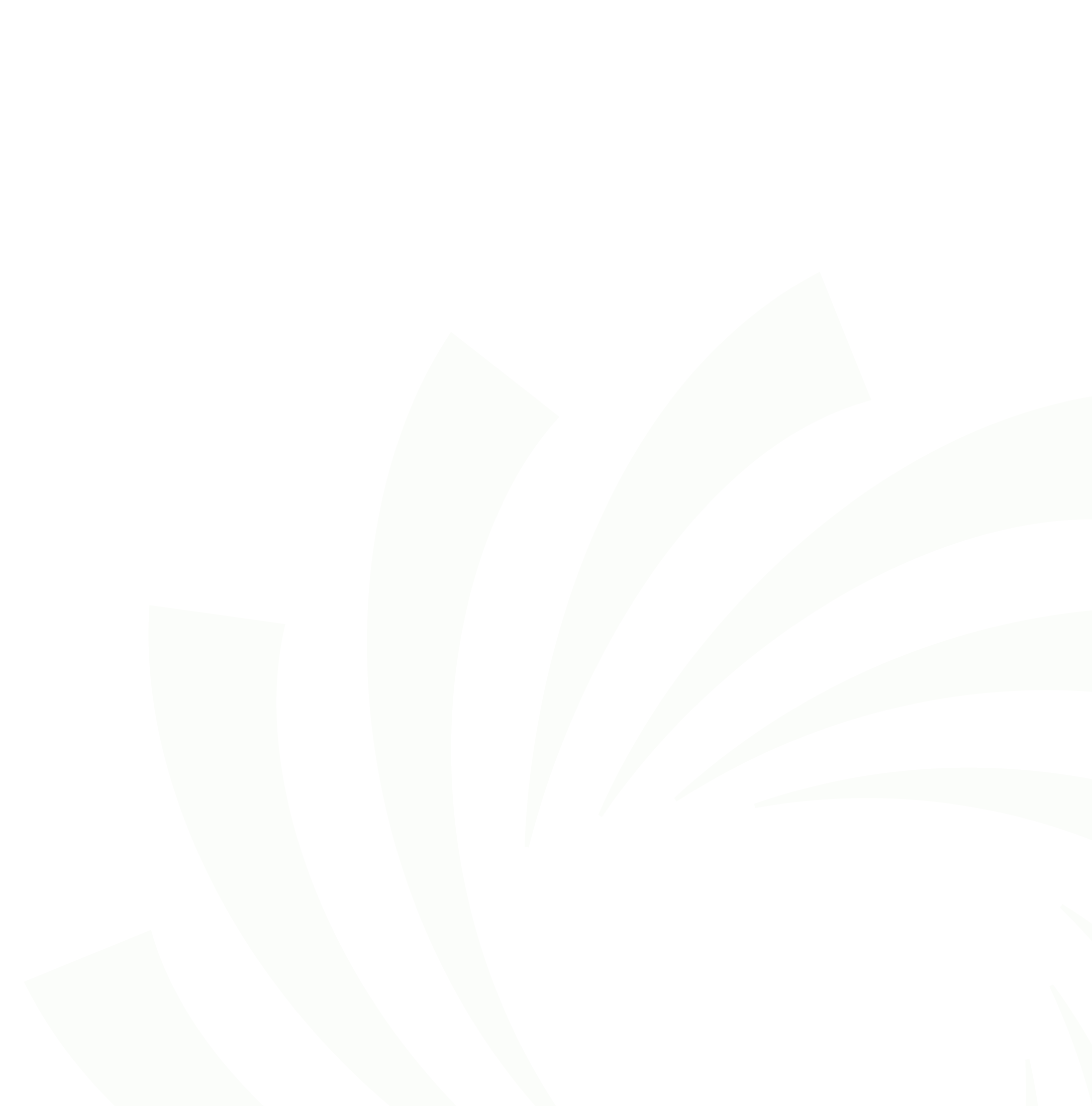 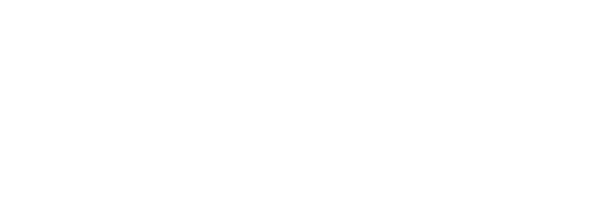 Centre Case Study –
Template
Date:
Instructions
You can chose to work collaboratively with another centre on your case study
Choose one case study related to any of the three quality themes: 
Governance and Management of Quality 
Teaching, Learning and Assessment
Self-Evaluation, Monitoring & Review
This case study should provide an example of quality assurance in action in your centre or showcase a quality assurance highlight or challenge
The case study can include visual representations e.g. diagrams, photographs etc.
Consider:
What was new this year?
What worked?
What didn’t work?
What can be done better?
How?
Title of Case Study:
Brief outline of what the topic of the case study is
Introduction
Centre: 
Focus Area / Theme (Chose one)

 Governance and Management of Quality

 Teaching, Learning and Assessment

 Self-evaluation, Monitoring and Review
Description
Provide a description of the case study topic
Action
Outline the actions taken
Key Outcomes/Impacts
Outline Key Outcomes/Impacts from the Case Study
Key Learning
Outline learning / ideas from the Case Study